Правила безопасности в дни весенних каникул
Правила дорожного движения
Правила дорожного движения должен знать каждый человек. Они очень важны. Ведь эти правила помогают нам сохранить самое главное - ЖИЗНЬ!!!
Я НА УЛИЦЕ
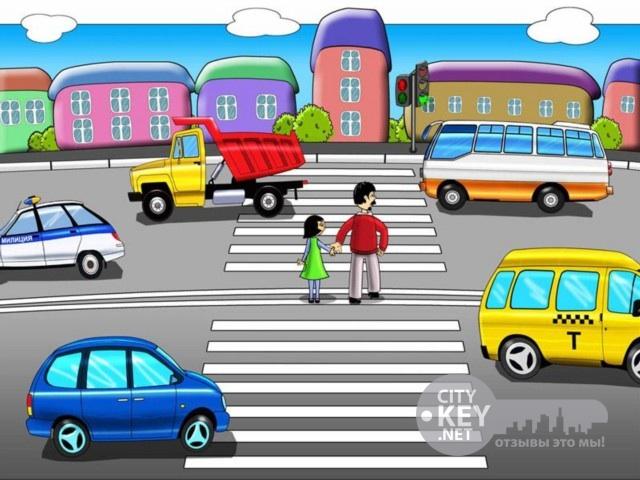 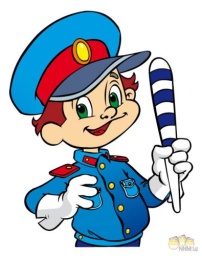 Прочти! Запомни!
Выезжать на велосипеде на проезжую часть дороги разрешается с 14 лет.
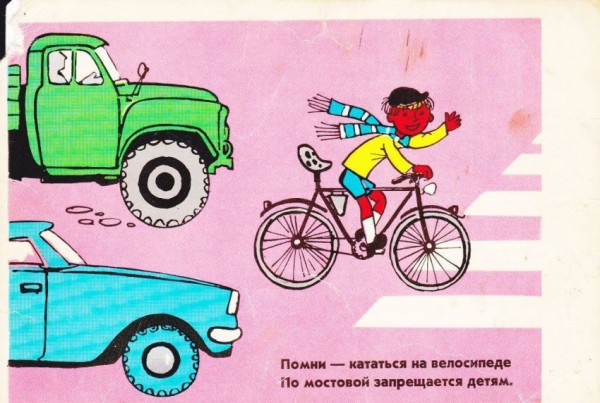 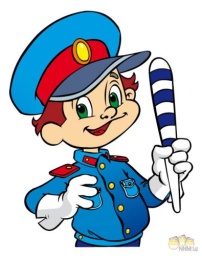 Прочти! Запомни!
Светофора цвет зелёный нам приветливо горит. Означает: путь открыт.
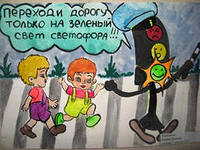 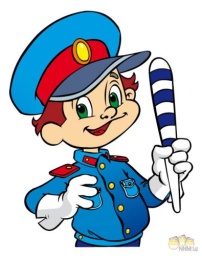 Прочти! Запомни!
Этот знак разрешает движение на велосипеде.
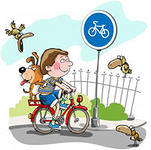 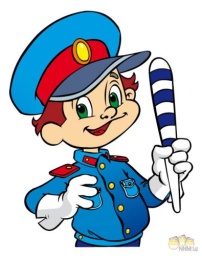 Прочти! Запомни!
Перевозить пассажиров на раме велосипеда нельзя!
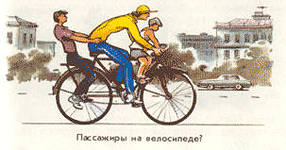 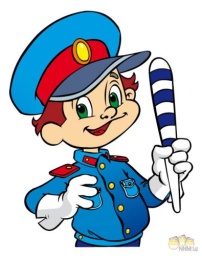 Прочти! Запомни!
Выезжая на велосипеде на городские магистрали, будьте всегда собраны и внимательны, чтобы быть готовым к любым дорожным неожиданностям.
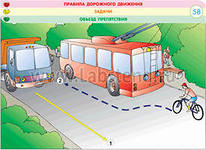 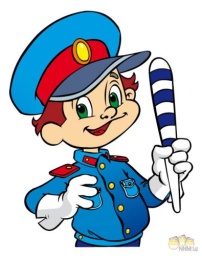 Прочти! Запомни!
Если велосипедная дорожка пересекает дорогу, по которой движутся другие транспортные средства, велосипедист обязан уступить им дорогу.
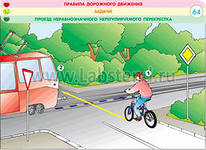 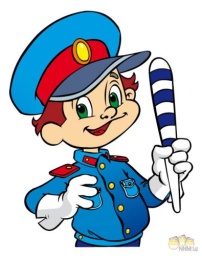 Прочти! Запомни!
Нельзя играть на проезжей части.
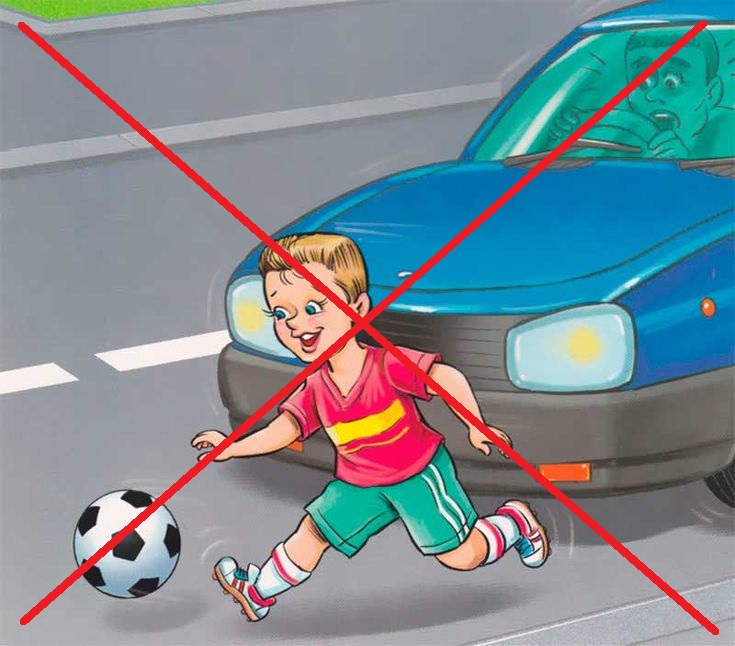 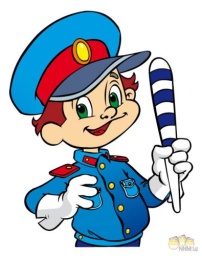 Прочти! Запомни!
Не перебегайте дорогу перед близко идущим транспортом - это опасно для жизни!
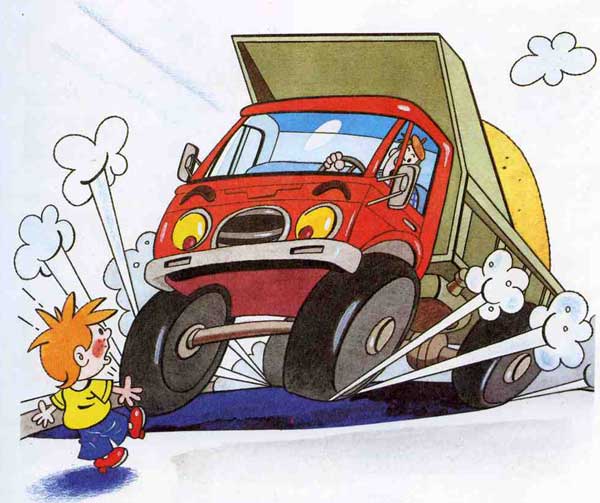 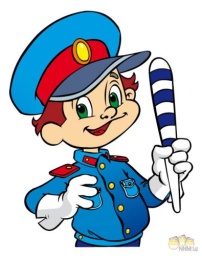 Прочти! Запомни!
Будьте особенно осторожны при переходе  железнодорожных путей и во время ожидания поезда на платформе.
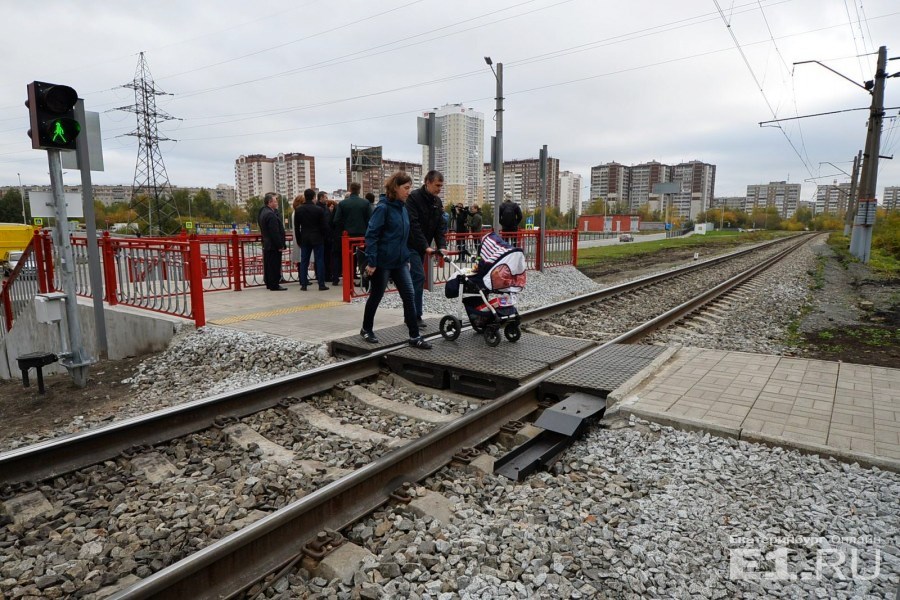 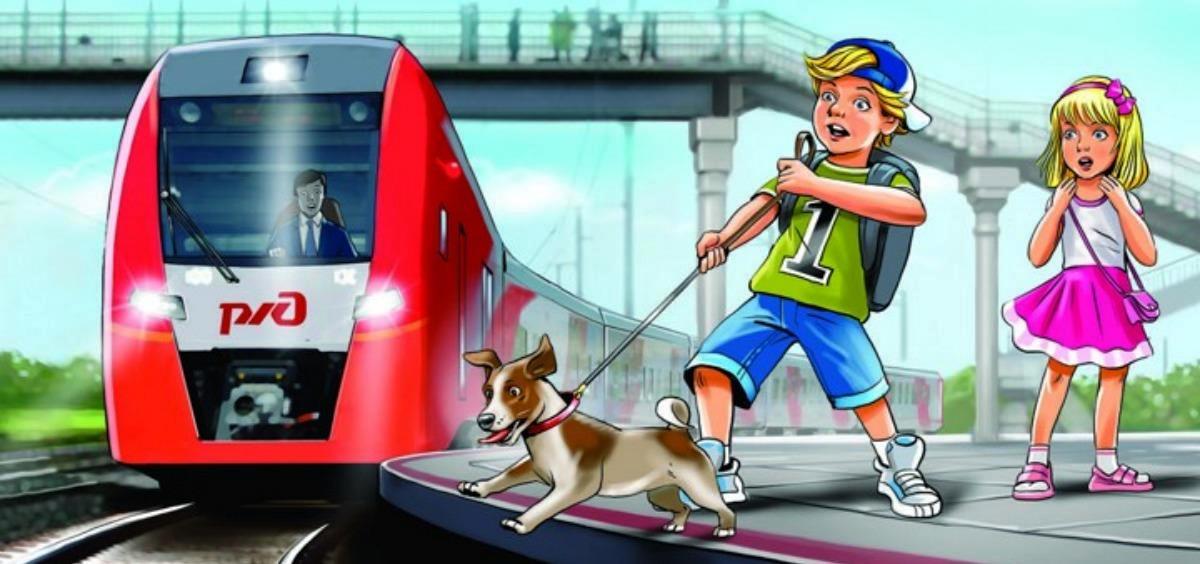 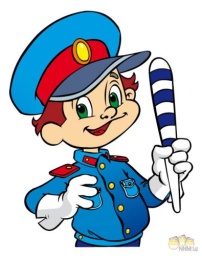 Прочти! Запомни!
Если вы ждёте автобус, троллейбус или трамвай, не выходите на проезжую часть, ожидайте их только на тротуаре или на остановке.
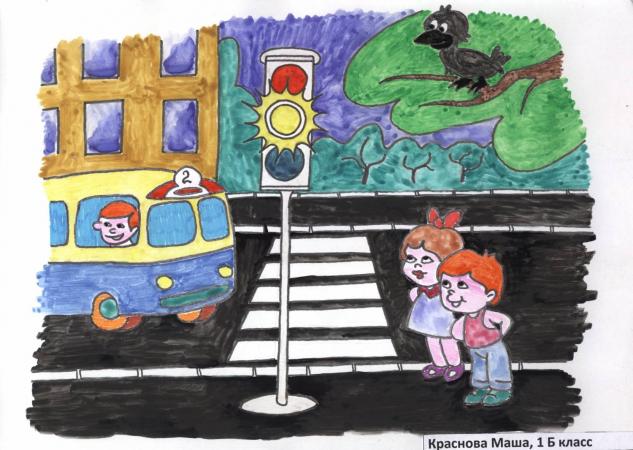 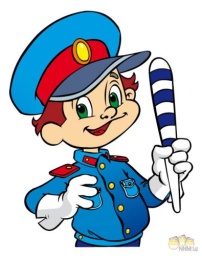 Прочти! Запомни!
Троллейбус и автобус обходите только сзади, а трамвай спереди.
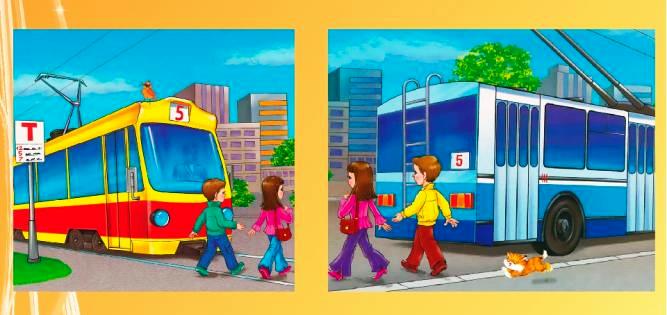 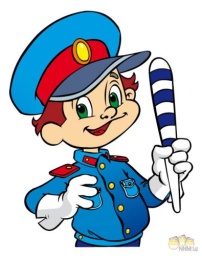 Прочти! Запомни!
Если не успел закончить переход улицы, надо переждать транспортный поток на островке безопасности, а если его нет — на середине проезжей части.
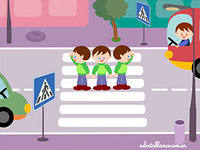 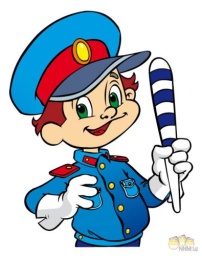 Прочти! Запомни!
Долг вежливого культурного человека, а таким должен быть каждый школьник, помогать пожилым людям при переходе улицы.
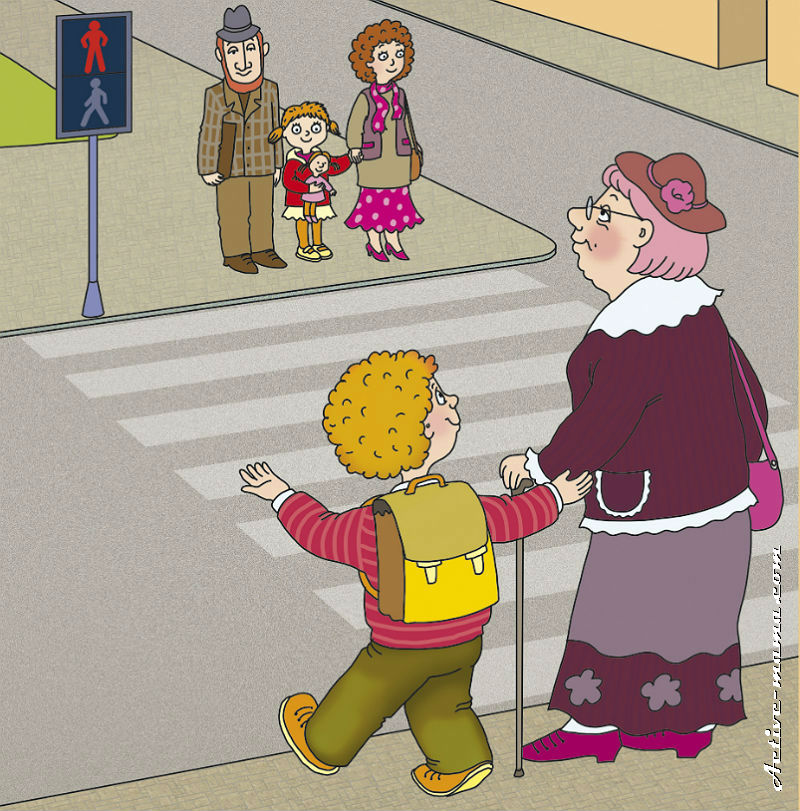 Выйдешь на улицу –
помни эти правила!
Правила безопасности 
на льду водоёмов весной
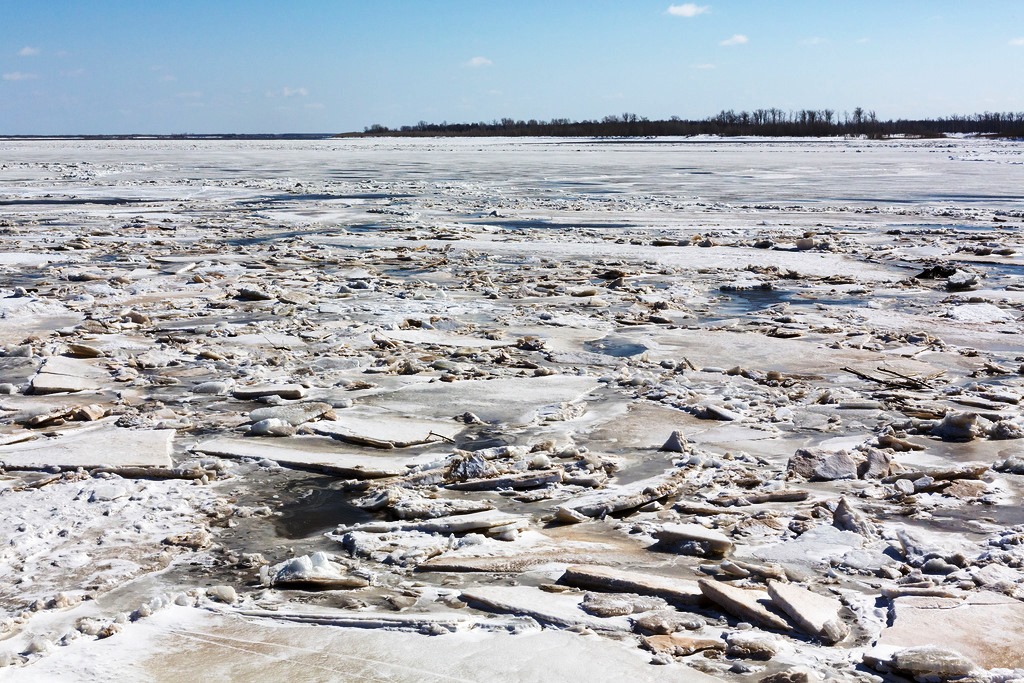 Весенний лед не трещит, а проваливается, превращаясь в ледяную кашицу.
Под воздействием солнечных лучей лед быстро подтаивает.. С каждым днем он становится все более пористым, рыхлым и слабым. Передвижение по такому льду связано с большой опасностью.
Помните, что весенний лед – капкан для вступившего на него!
Нельзя играть на льду в период вскрытия рек. Прыгать с льдины на льдину, удаляться от берега очень опасно!
Правила поведения на льду водоёмов весной.
1. Не выходите на лед во время весеннего паводка.2. Не катайтесь на самодельных плотах, досках, бревнах и плавающих льдинах.3. Не прыгайте с одной льдины на другую.4. Не стойте на обрывистых и подмытых берегах - они могут обвалиться.5. Когда вы наблюдаете за ледоходом с моста, набережной, причала, нельзя перегибаться через перила и другие ограждения.
Правила безопасности вблизи зданий.
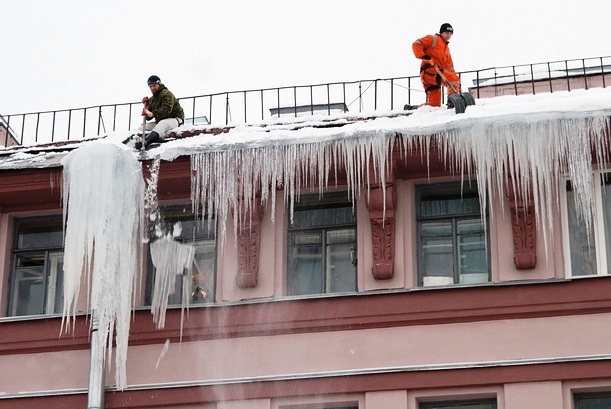 Не играй и не ходи без крайней необходимости вблизи зданий, с крыш которых свисает снег и лёд или в то время, когда крышу очищают от снега и льда.
Безопасность 
в повседневной жизни
Когда ты один дома
1. Открывать дверь можно только хорошо знакомому человеку. 2. Не оставляй ключ от квартиры в "надежном месте».3. Не вешай ключ на шнурке себе на шею. 4. Если ты потерял ключ - немедленно сообщи об этом родителям.
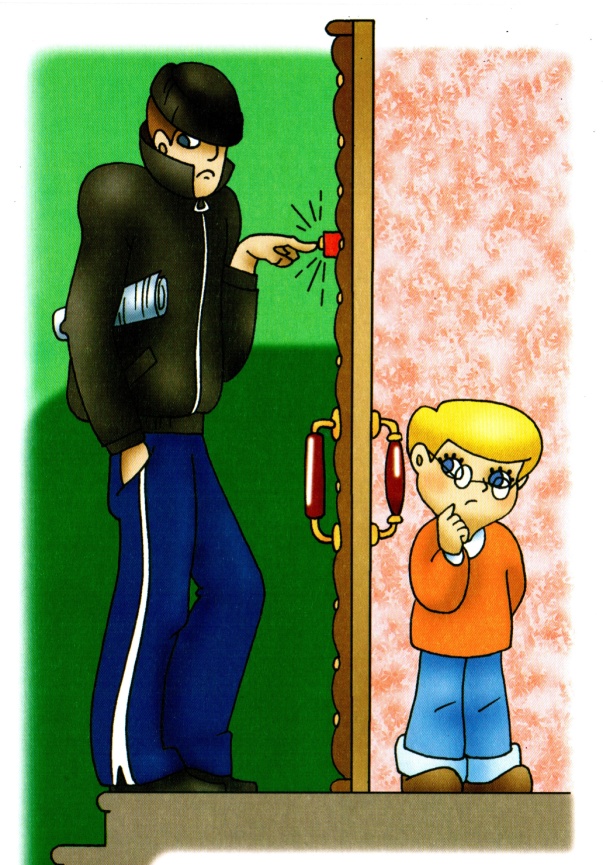 Нельзя самостоятельно пользоваться газовой плитой!
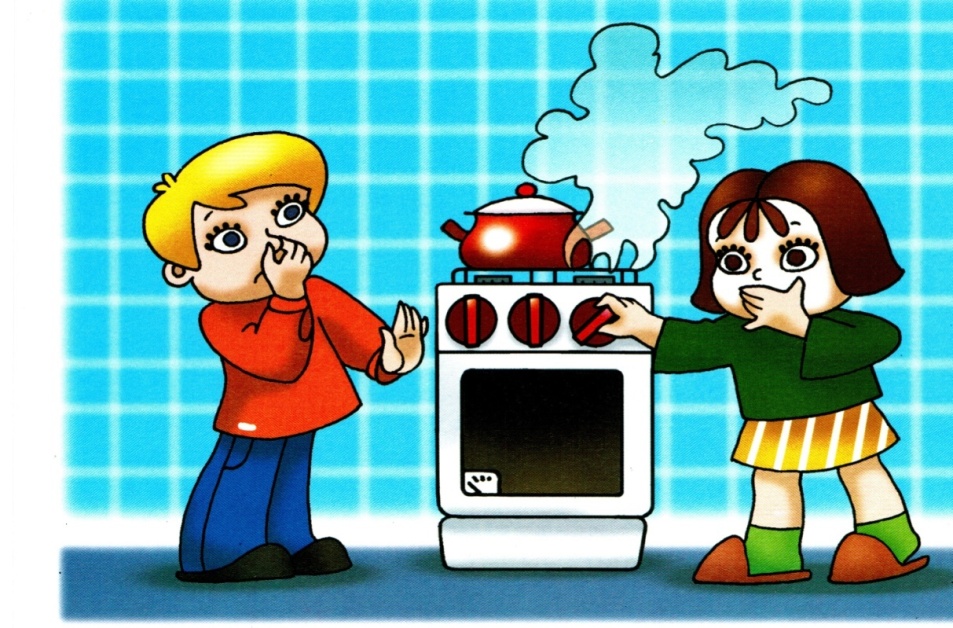 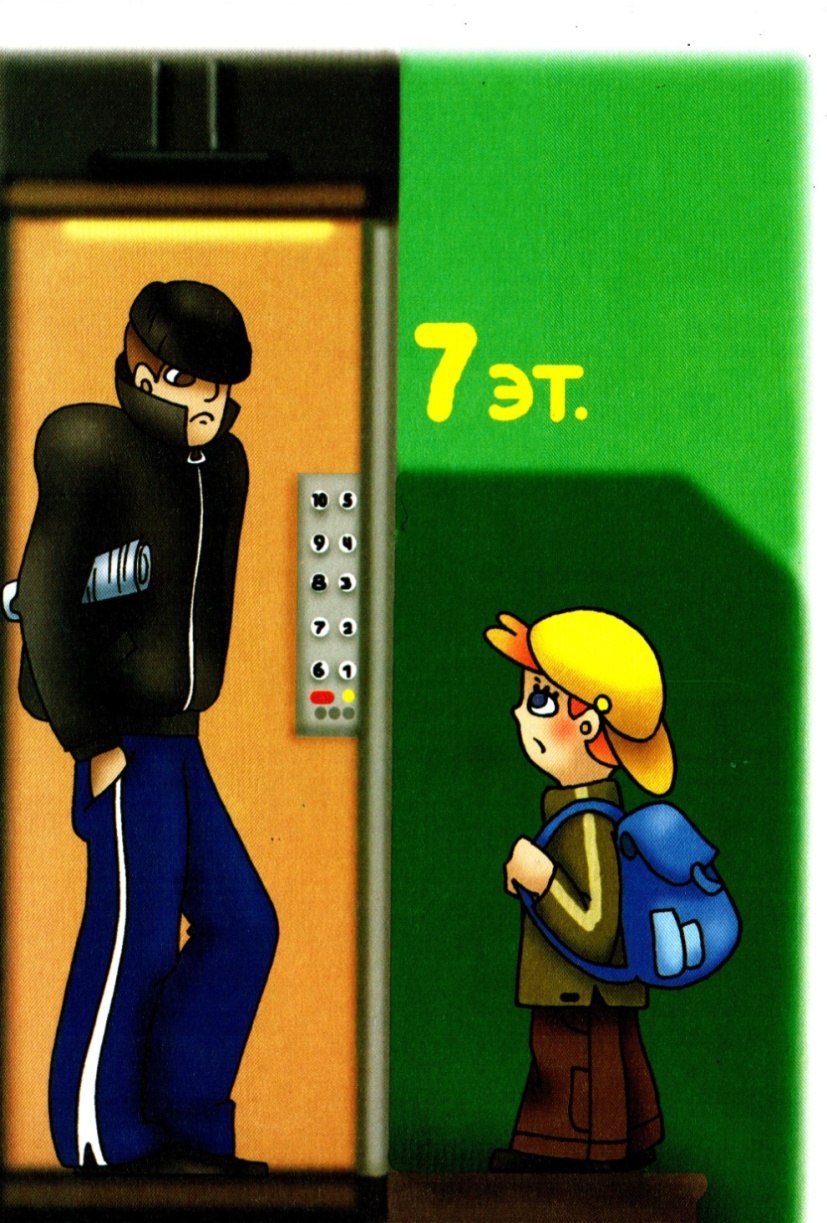 Не садись 
в лифт 
с незнакомыми людьми!
Правила личной безопасности на улице.
Никуда не ходи 
с незнакомыми людьми и не садись с ними 
в машину.
Не приглашай домой незнакомых ребят, если дома нет взрослых.
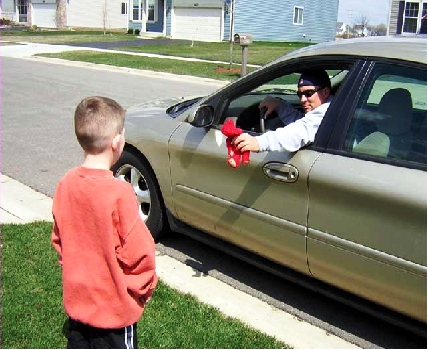 Правила  работы за компьютером
1. Продолжительность непрерывной работы за компьютером для учеников 1 – 5 классов должна быть не более 15 минут.
2. Потом обязательно нужно сделать перерыв – гимнастику для глаз.
Безопасных вам весенних каникул!
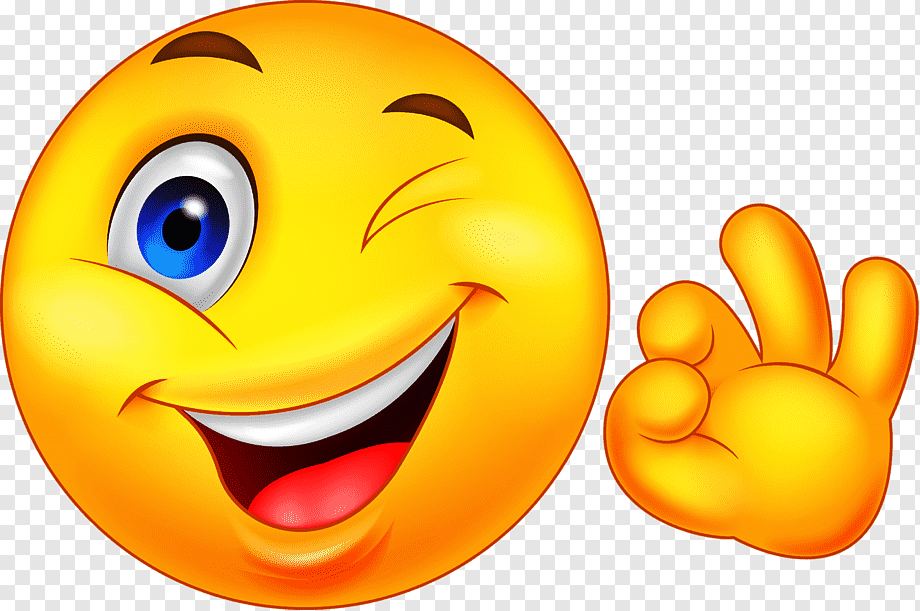 До встречи 
в школе 
30 марта 
2021 года.